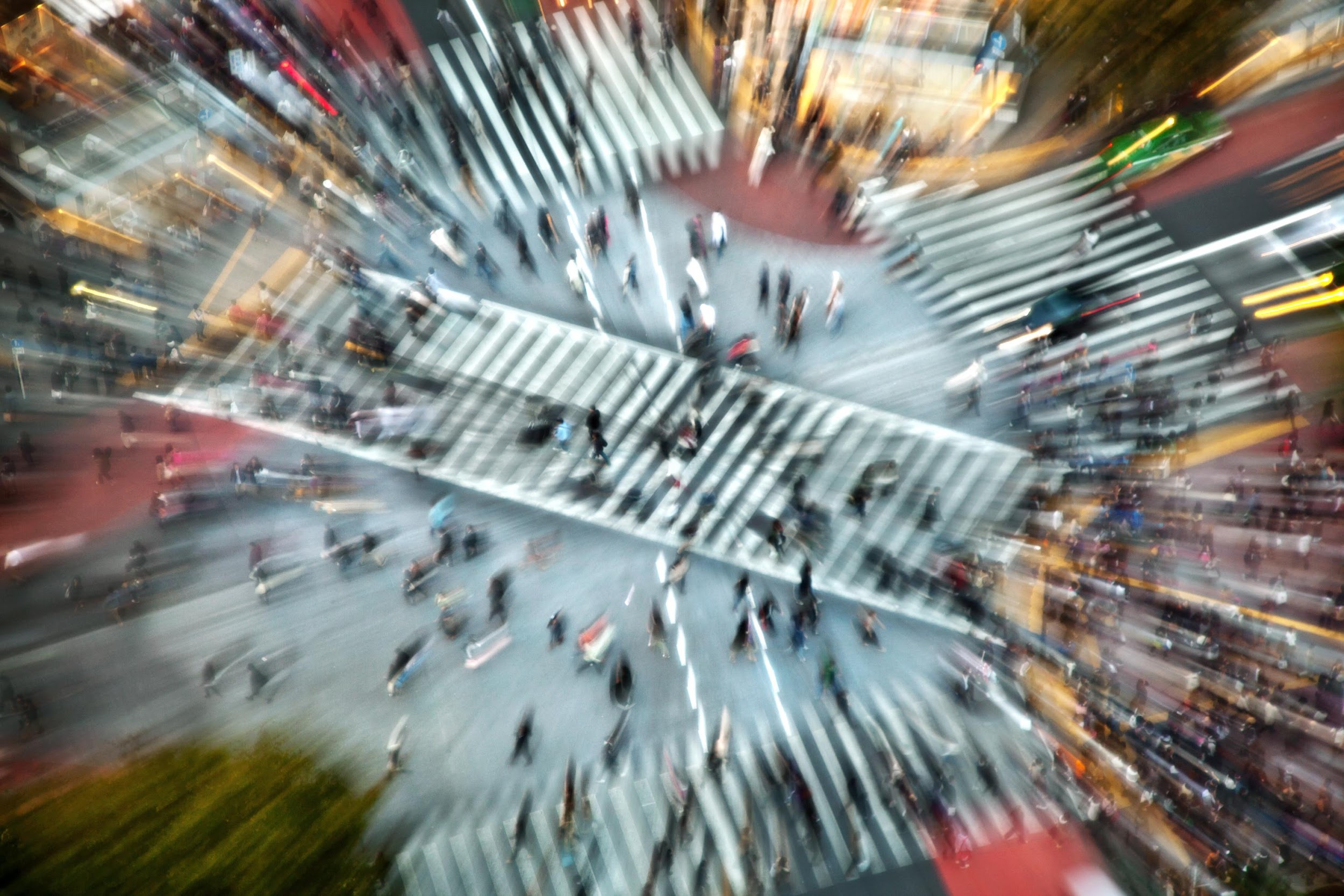 23 June 2018
Demonstrating the Production Value of Linked Data Services
John Chapman (OCLC, Inc)
Xiaoli Li (University of California, Davis)
Linked Library Data Interest Group
ALA Annual Conference 2018 
#ALAAC18
Agenda
Why did we pursue this, and who is involved? 
What does it do?
Current and next phases
Partner experience
What does this mean for the future?
[Speaker Notes: Xiaoli – Feel free to rename/reconfigure your sections]
Why?--Efficient, impactful workflows
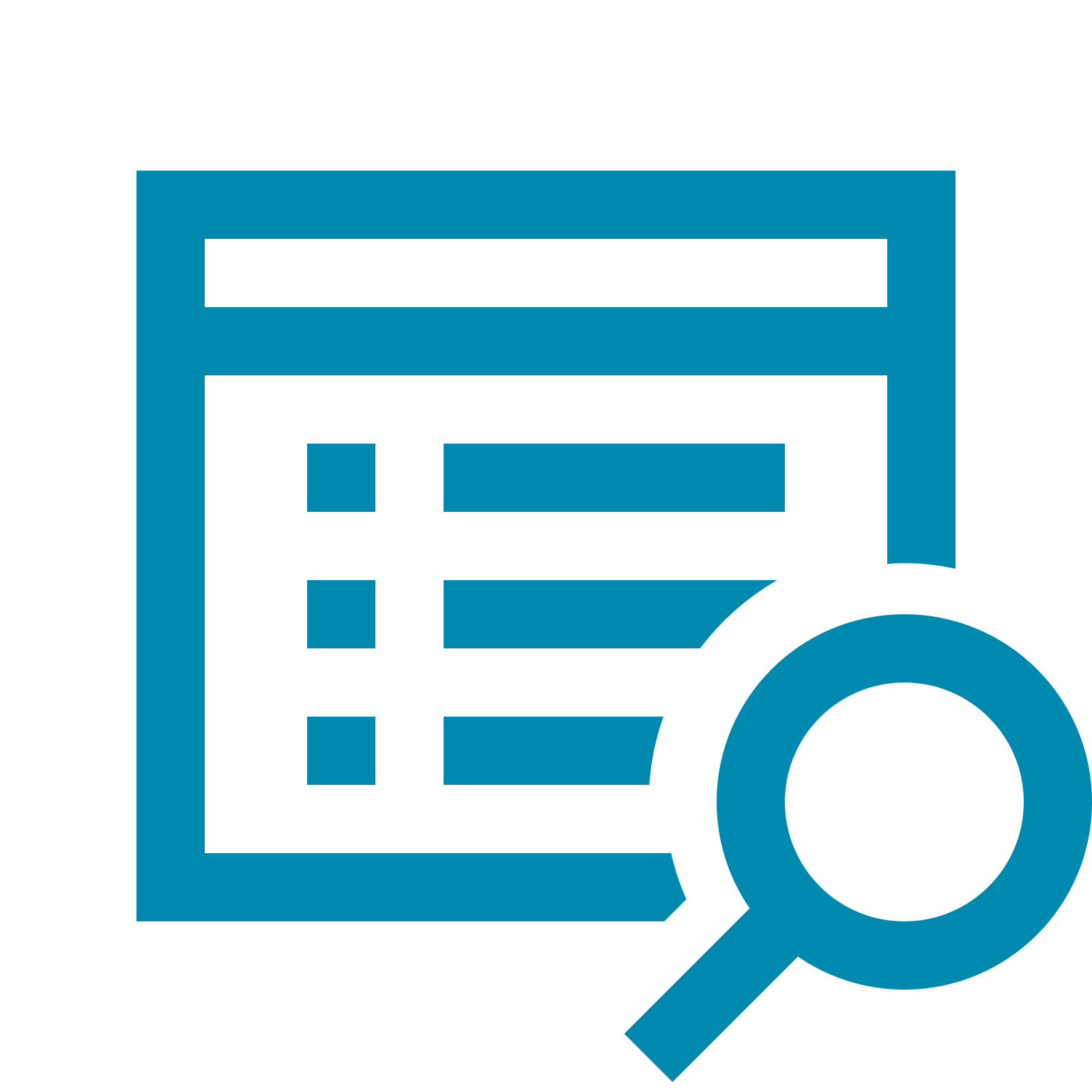 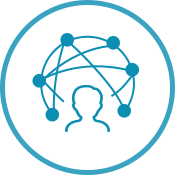 Today      

Searching

Copy cataloging

Original cataloging 

Authorities
In the future

Amplified searching

Adding relationships

Entity management

Identity Management, library-sourced vocabularies
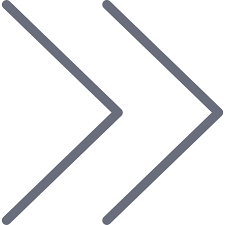 Who
American University
Brigham Young University
Cleveland Public Library
Cornell University
Harvard University
Michigan State University
National Library of Medicine
North Carolina State University
Northwestern University
Princeton University
Smithsonian Library
Temple University
University of California, Davis
University of Minnesota
University of New Hampshire
Yale University
WHAT
What
Developed an Entity Ecosystem for:
 	- Creation and editing of new entities
	- Connecting entities to the Web

Built a community of users who can:
	- Create/Curate data in the ecosystem
	- Imagine/propose workflow uses
	- Together, and with OCLC -  iteratively improve the prototype
  
Provided services to:
	- Reconcile data
	- Explore the data
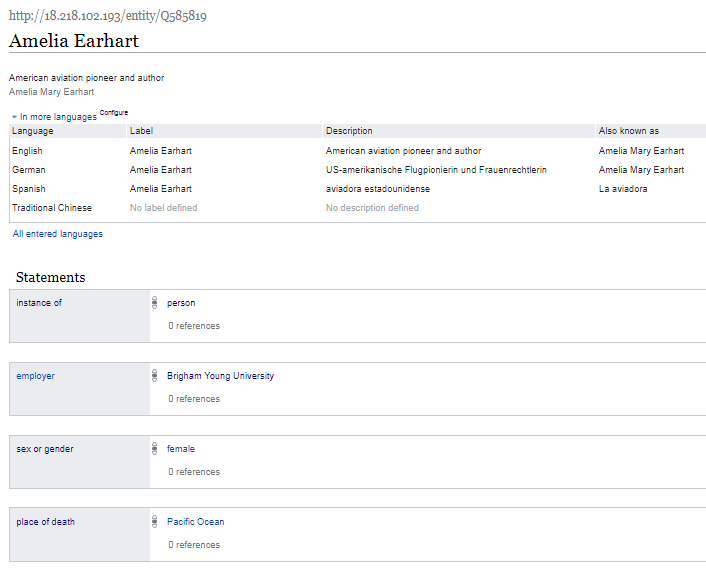 Some New VocabularyRequired
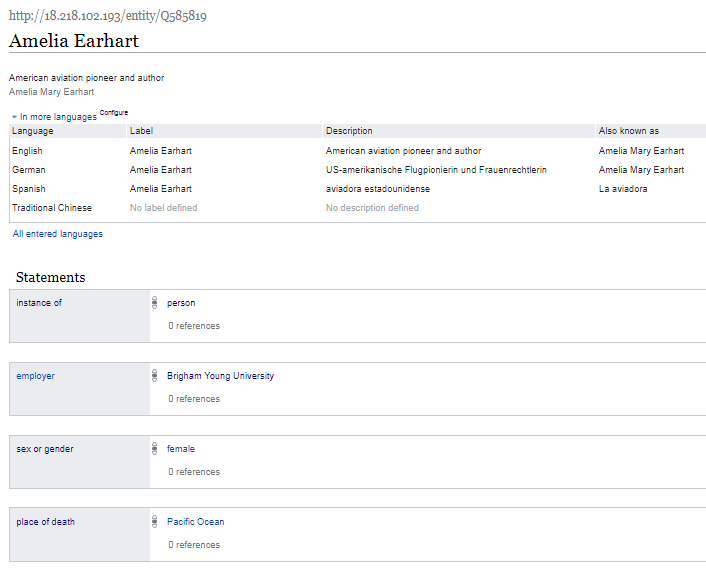 Additional labels, descriptions, and aliases, in other languages.
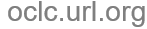 Item URL
Item Identifier
Label
Description
Aliases
Statement
Property
Rank
Value
Claim
Tools: Manual data entry
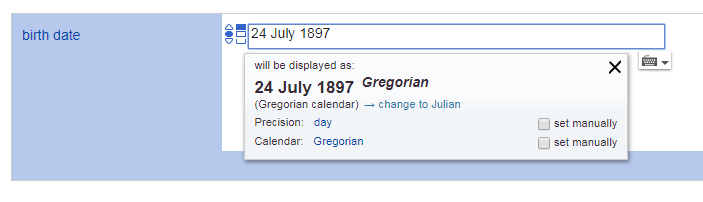 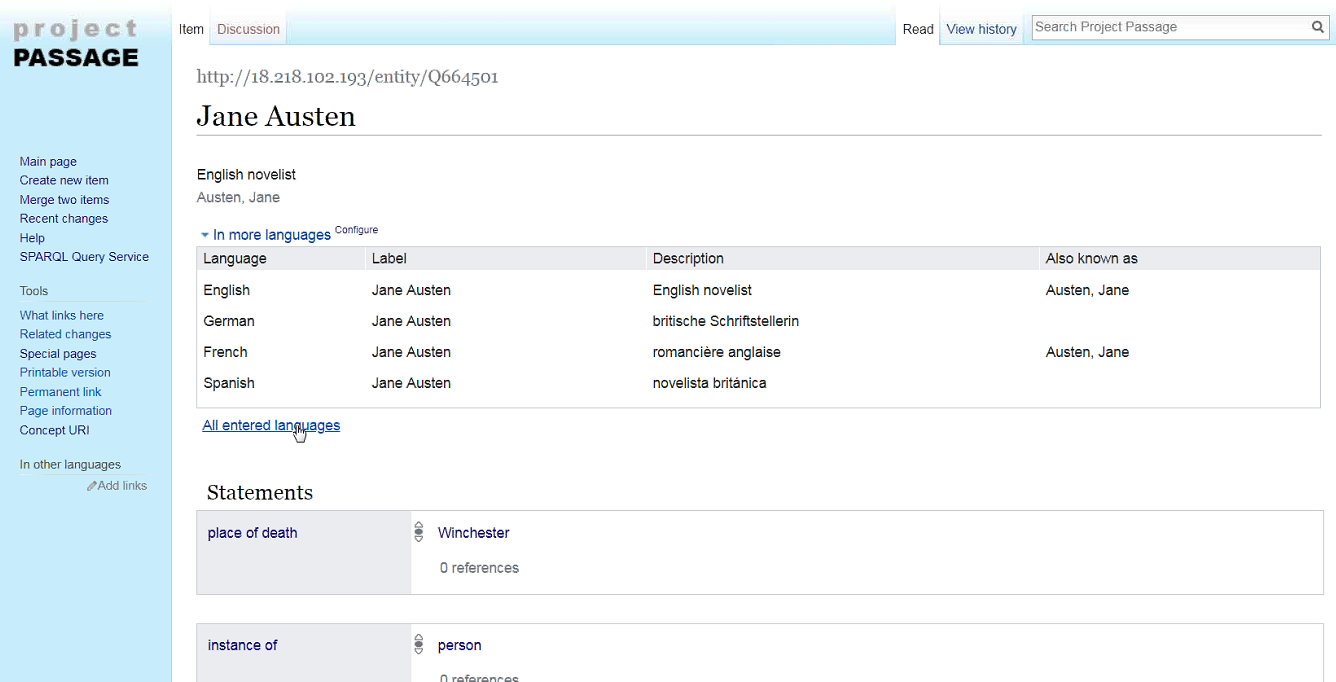 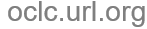 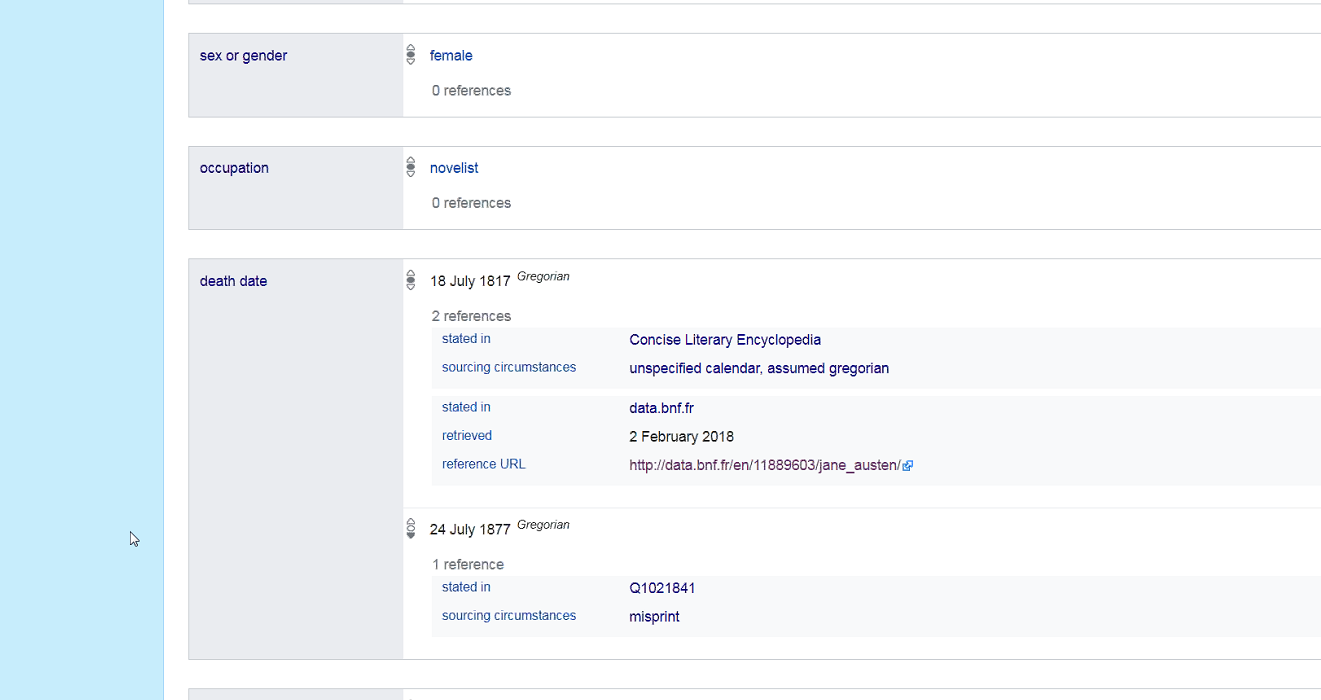 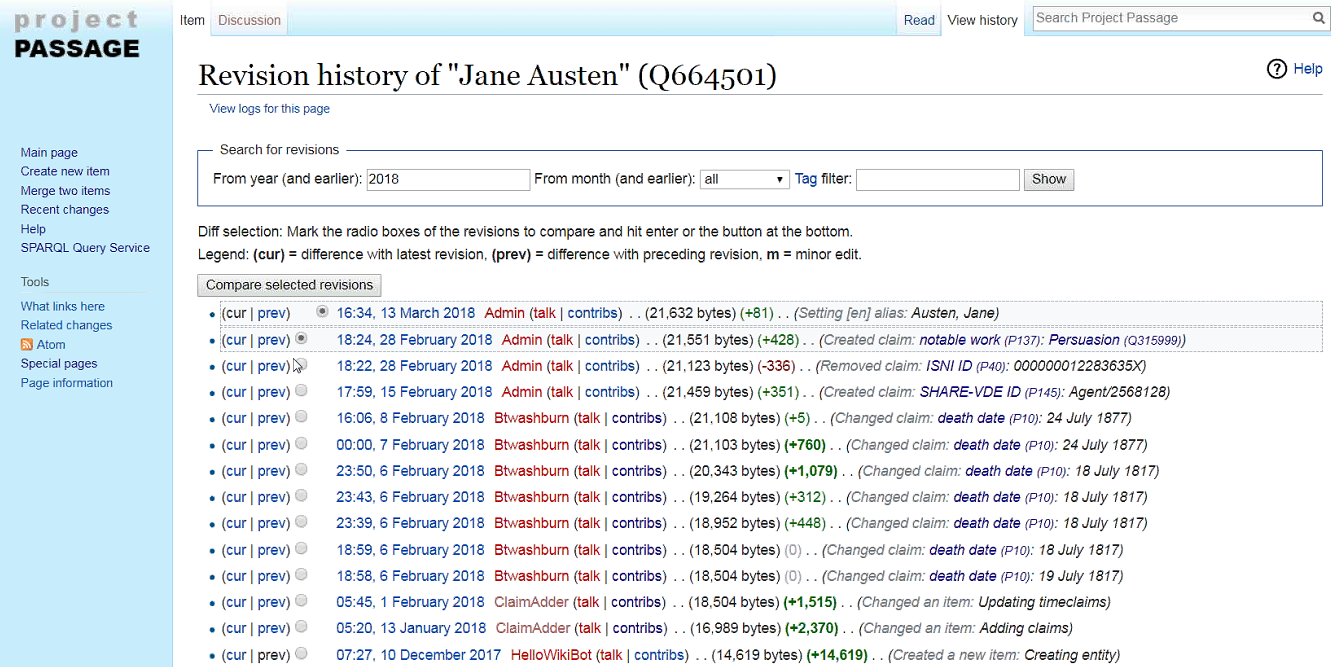 Tools: Explorer
[Speaker Notes: From the Query UI, things to demo:

From the examples list select the simple query to search for people
Use the autosuggest to show how to change the query to search for dogs, or cats
Use the autosuggest to show QA uses (people born between 1800 and 1880 that lack a death date)]
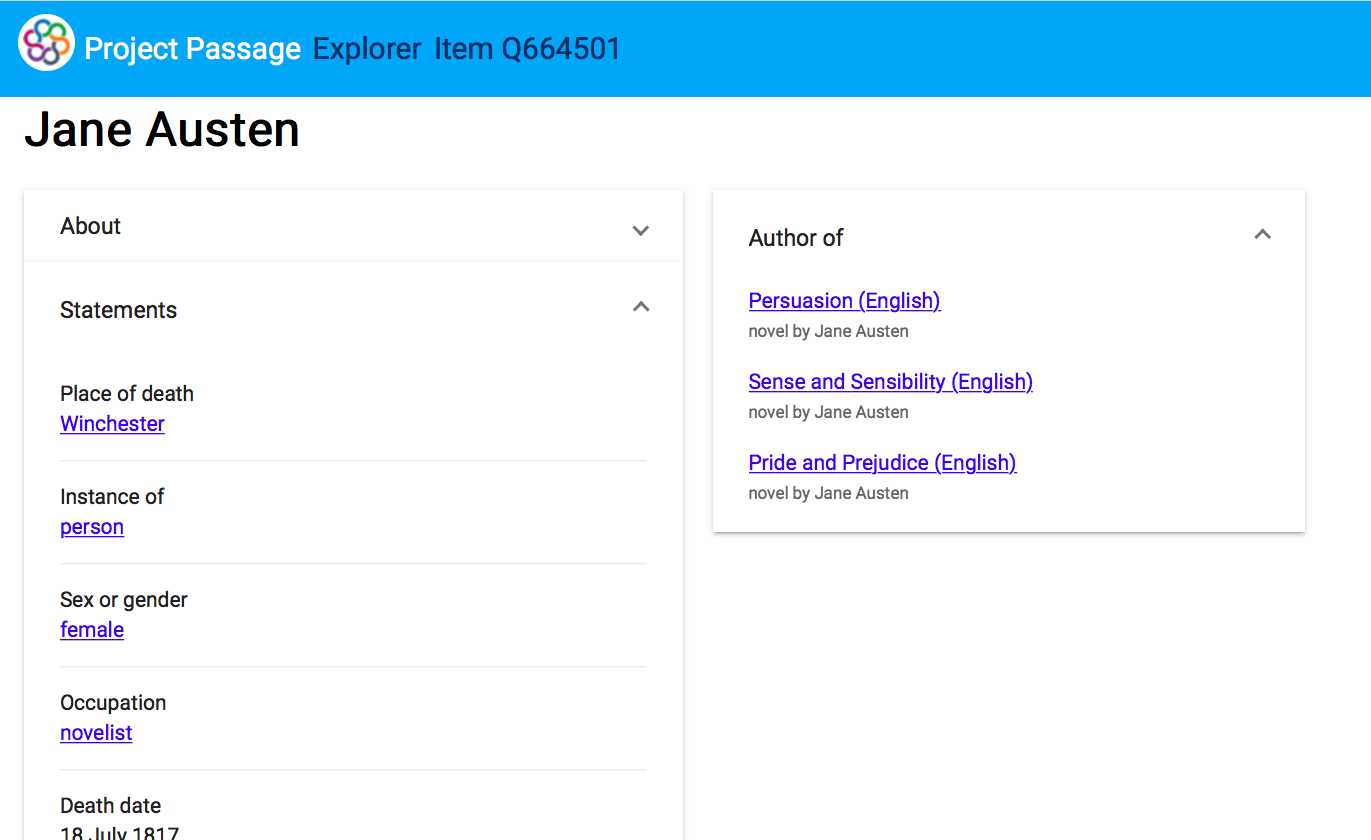 [Speaker Notes: From the Query UI, things to demo:

From the examples list select the simple query to search for people
Use the autosuggest to show how to change the query to search for dogs, or cats
Use the autosuggest to show QA uses (people born between 1800 and 1880 that lack a death date)]
Tools: SPARQL Endpoint
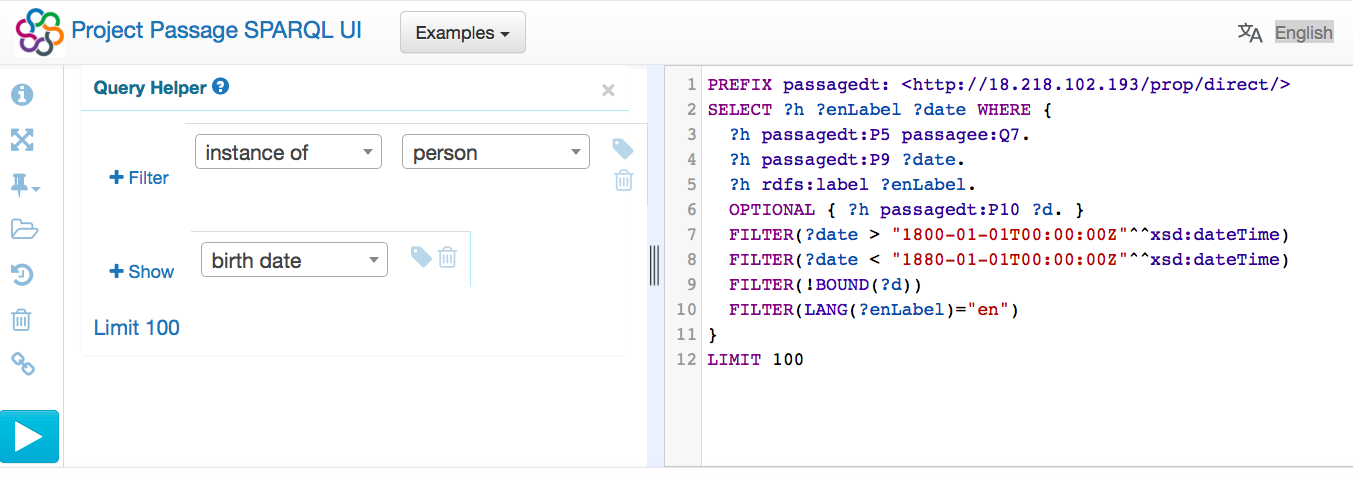 In this example SPARQL query, items describing people born between 1800 and 1880, but without a specified death date, are listed.
[Speaker Notes: From the Query UI, things to demo:

From the examples list select the simple query to search for people
Use the autosuggest to show how to change the query to search for dogs, or cats
Use the autosuggest to show QA uses (people born between 1800 and 1880 that lack a death date)]
Tools: OpenRefine integration
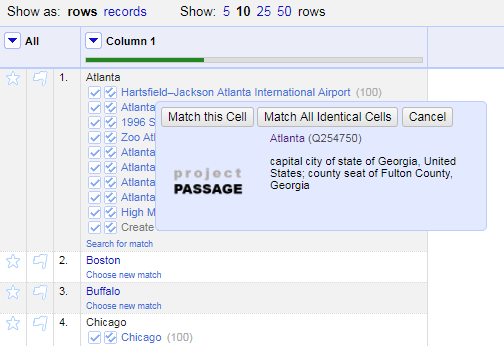 [Speaker Notes: Why OpenRefine?  Because it is popular, powerful, and ubiquitous.  Though it might not be as commonly used with those managing MARC data?  Something for us to learn more about.]
PARTNER PARTICIPATION
[Speaker Notes: Xiaoli – feel free to rename this]
UC Davis’s Experiences
We joined the pilot in November 2017   

Four people (three catalogers) are part of the project team 

We have participated in the use and evaluation of the editing tool and the user interface
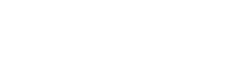 Place Entity
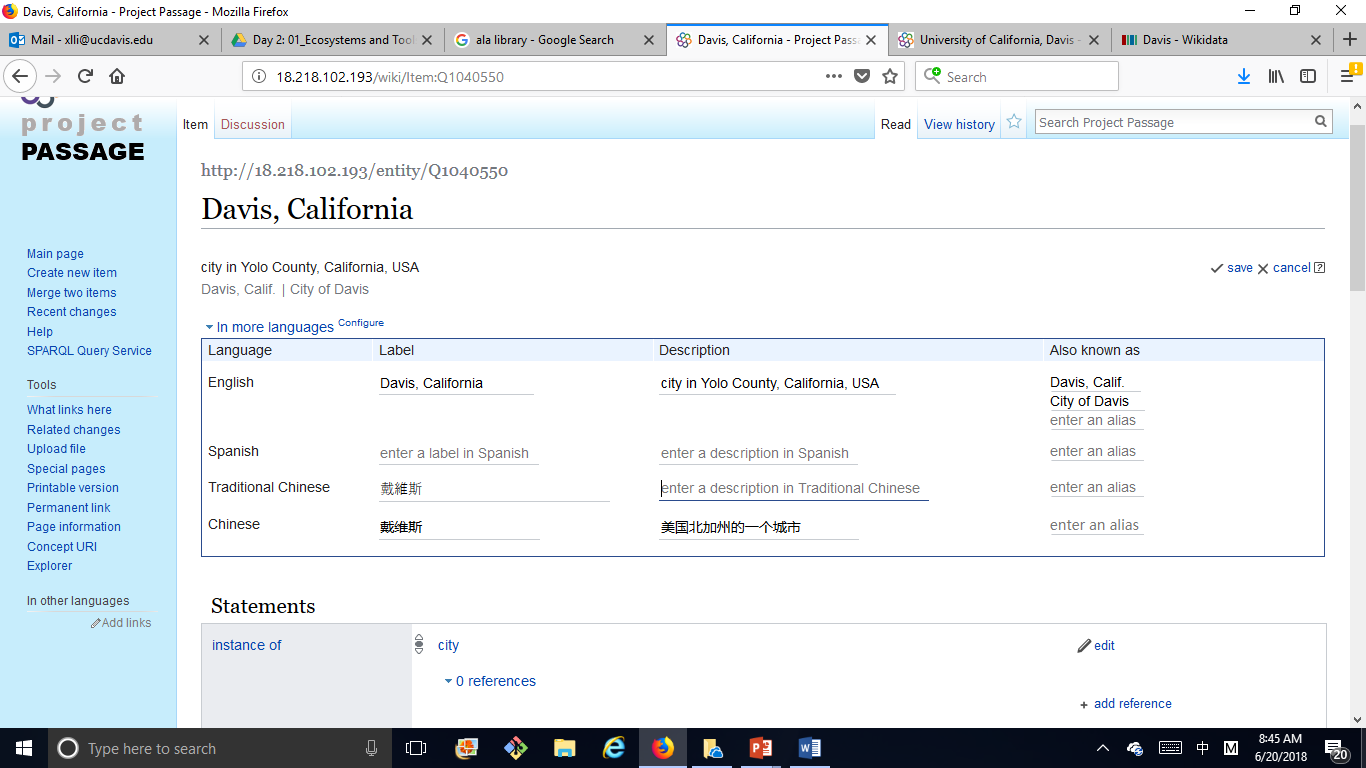 Person Entity
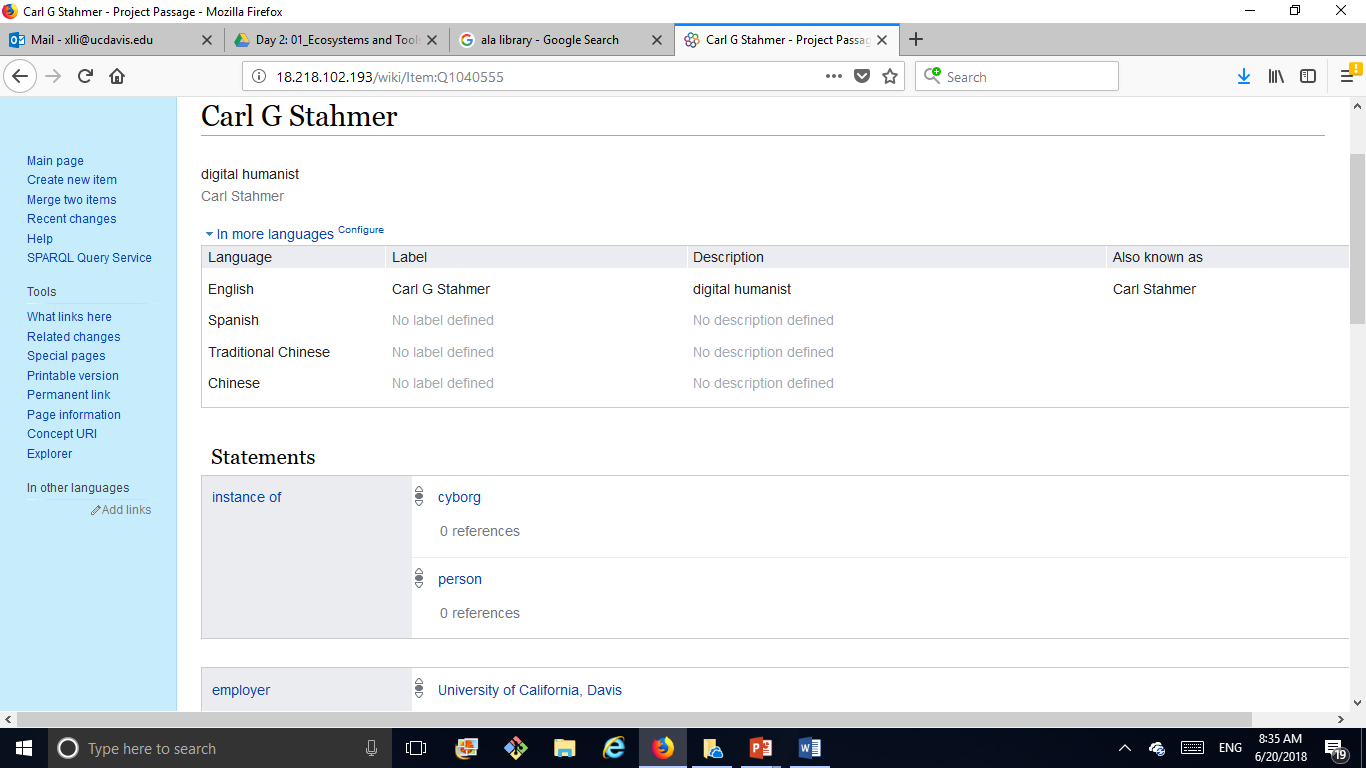 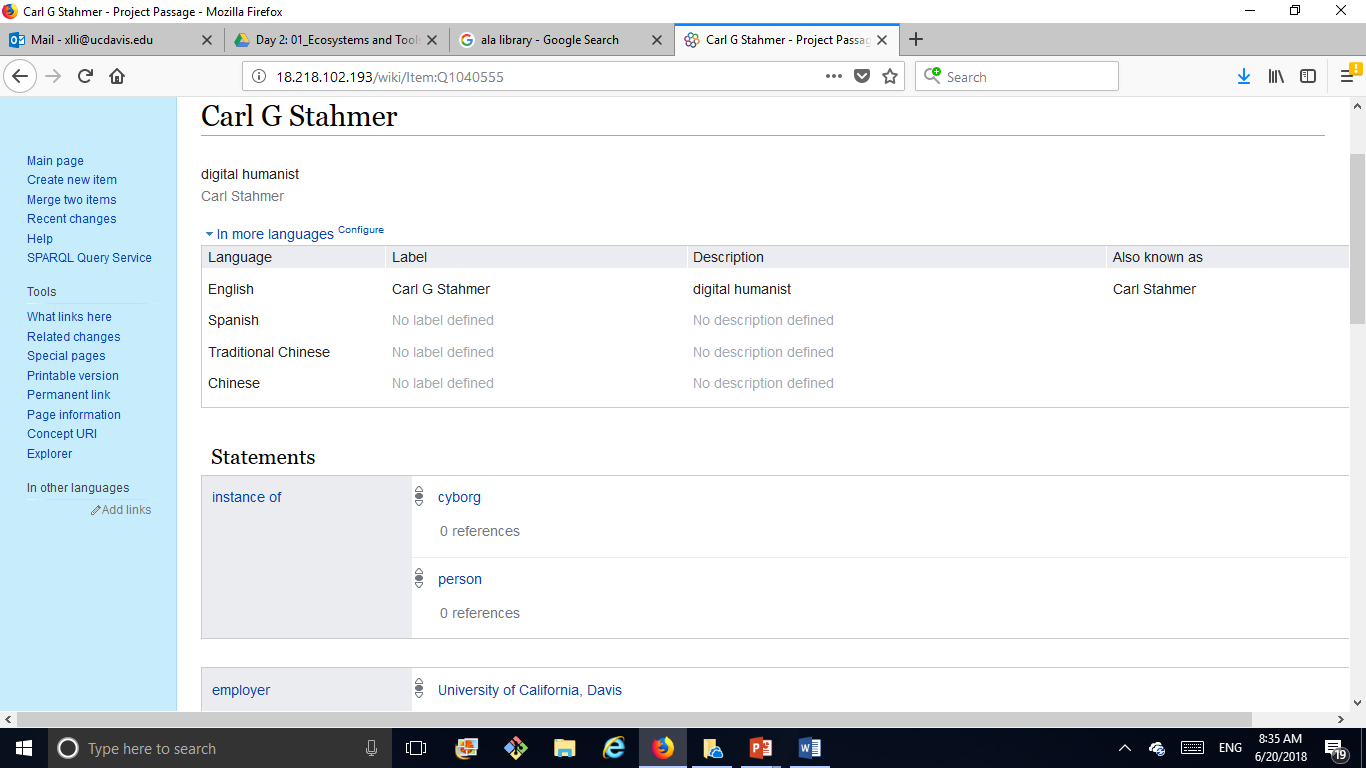 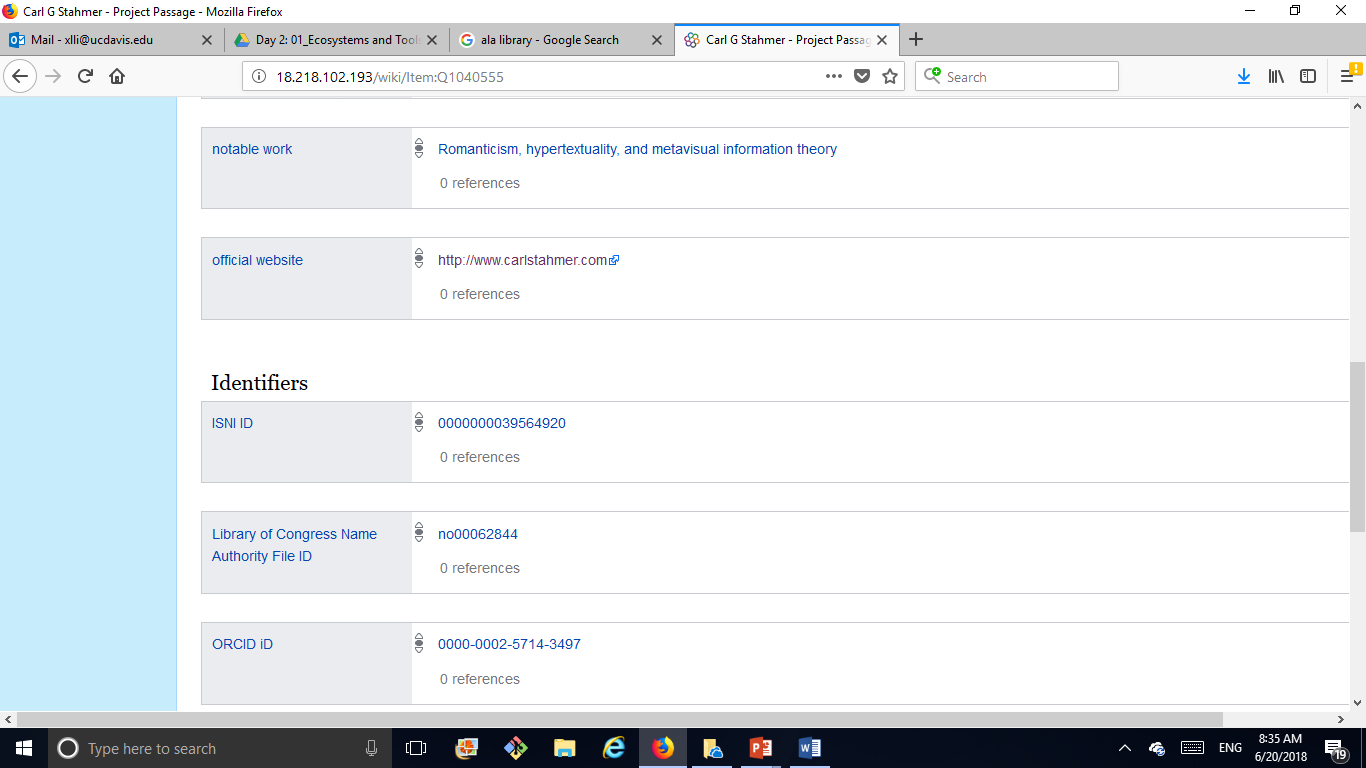 Resource Entity # 1
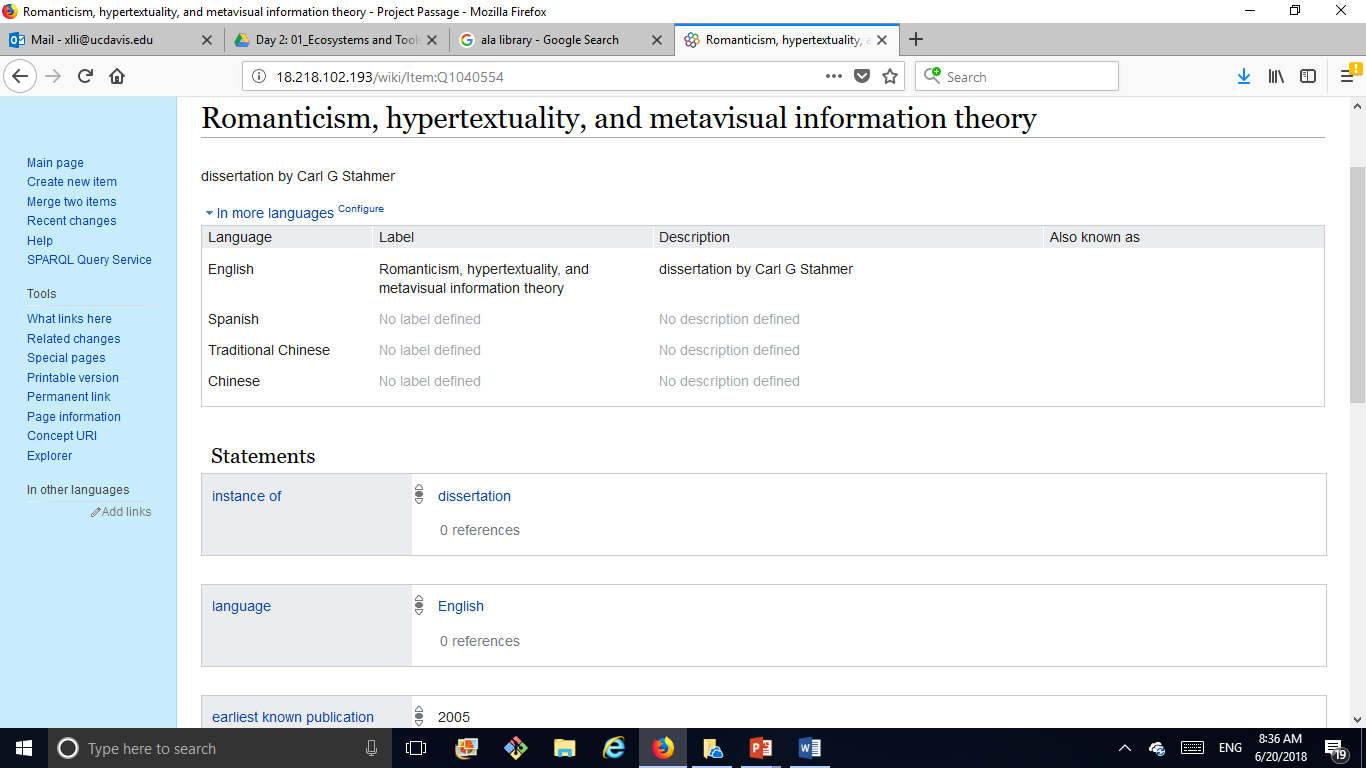 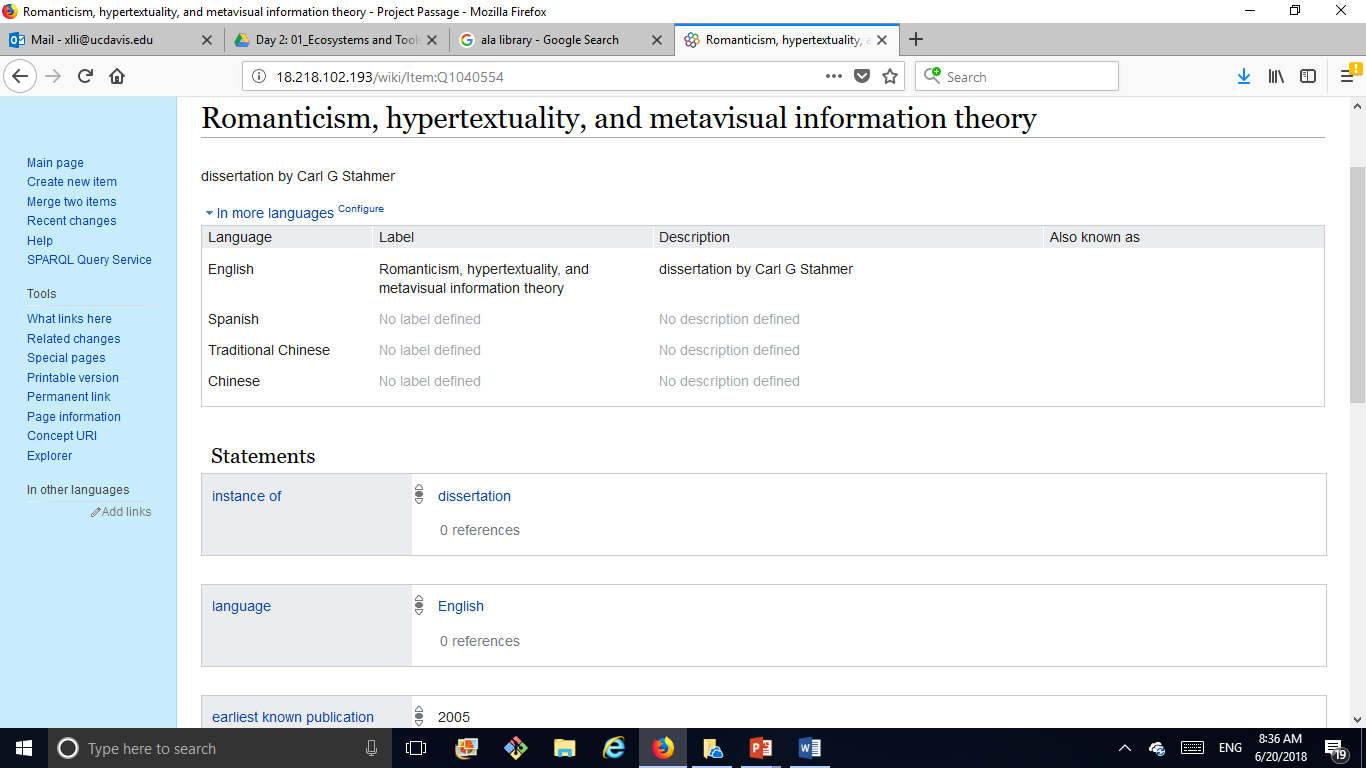 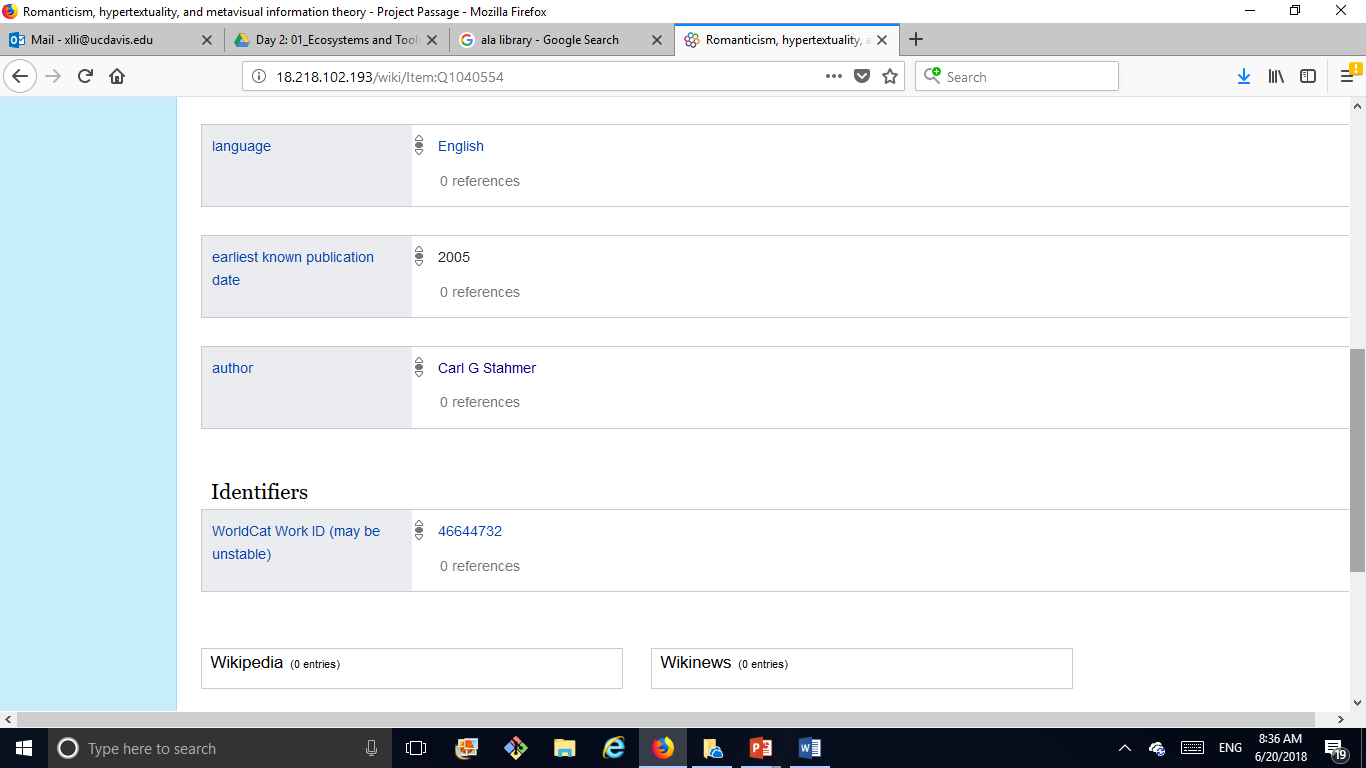 Resource Entity #2
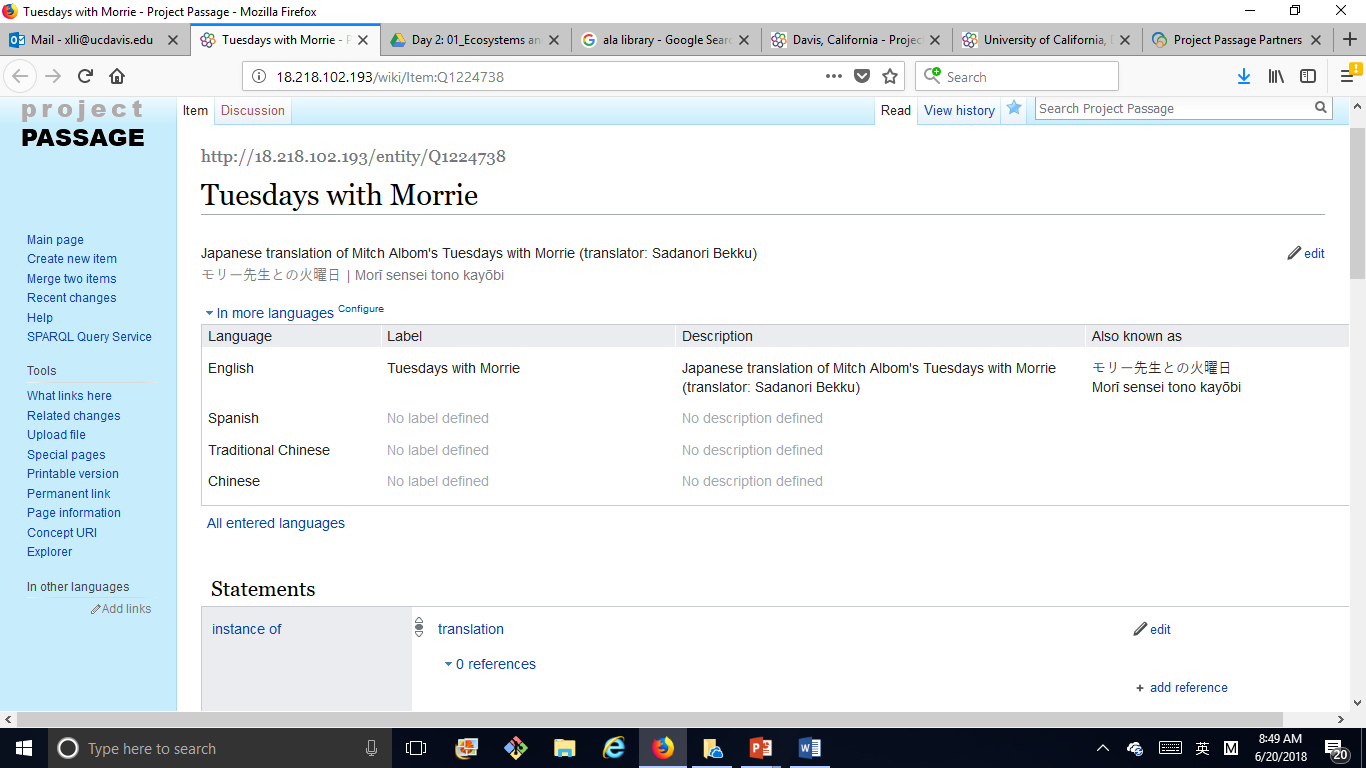 Project Passage Explorer
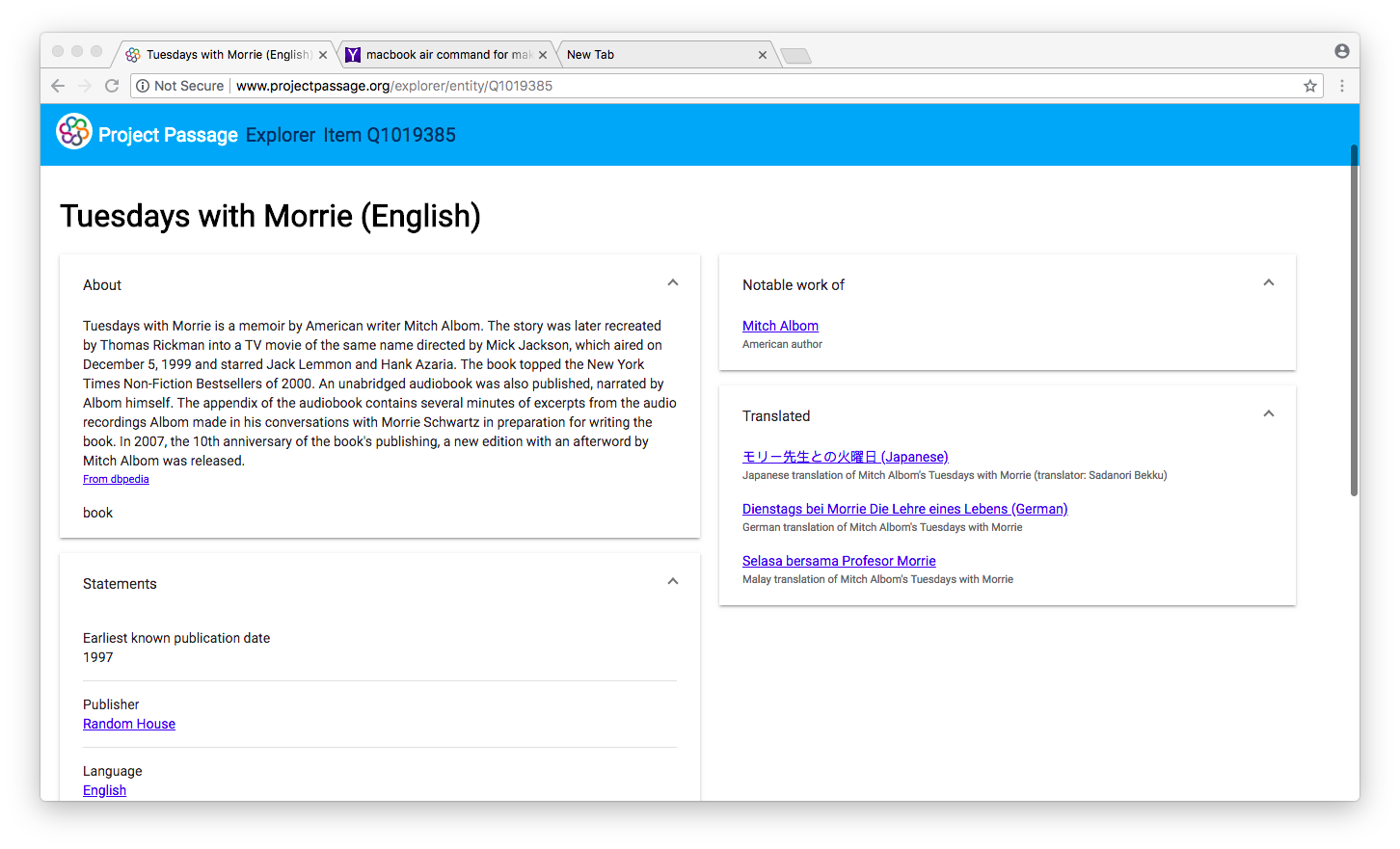 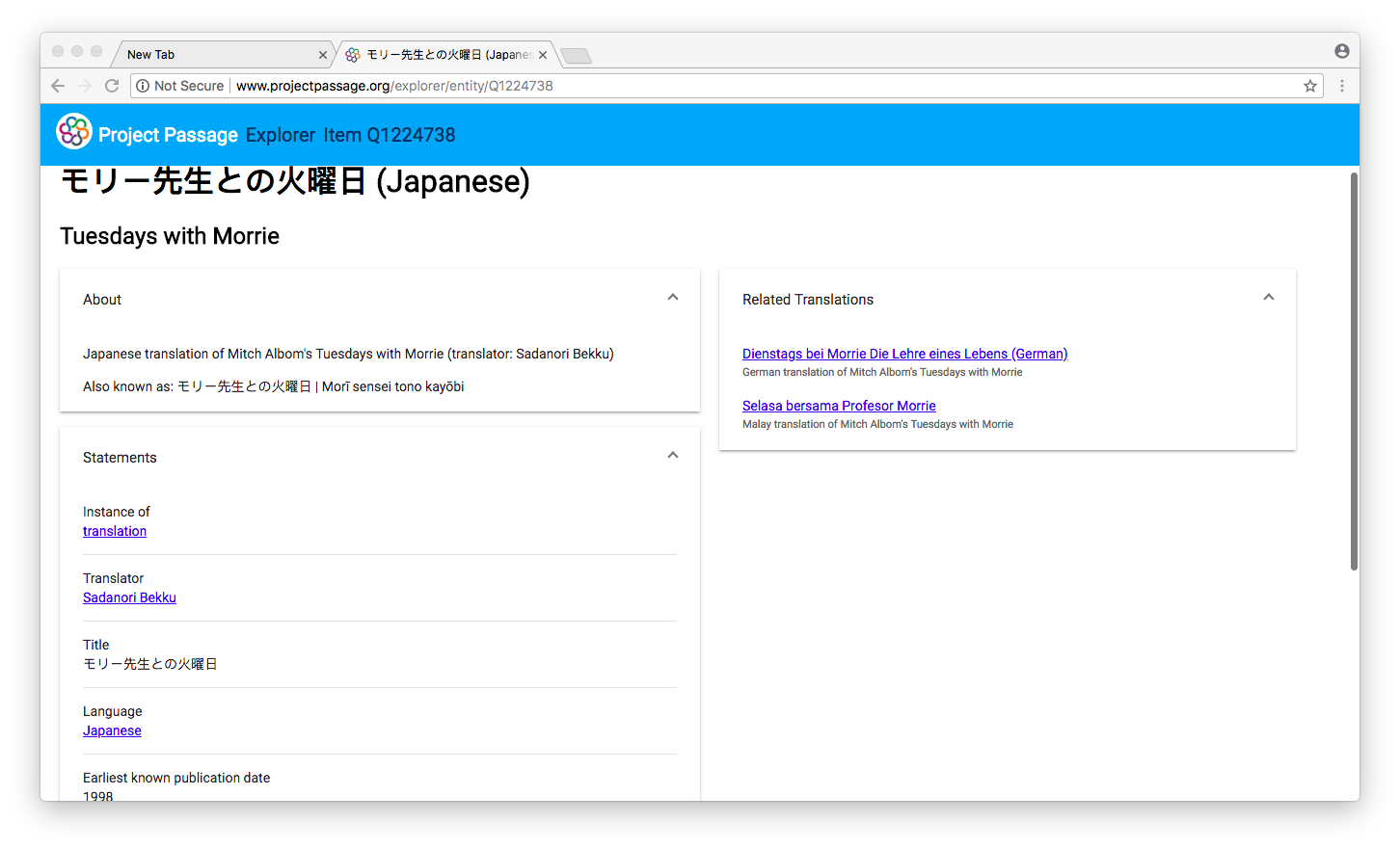 What Does This Mean to US Now?
Sandbox
Community
We can create linked data without the need to know about URIs, triples, etc. 

Wait, how much information should we provide for an entity? What is the correct predicate to use? Is there any structure or rule?
What Does This Mean in the Future?
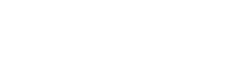 Cataloging Use Case
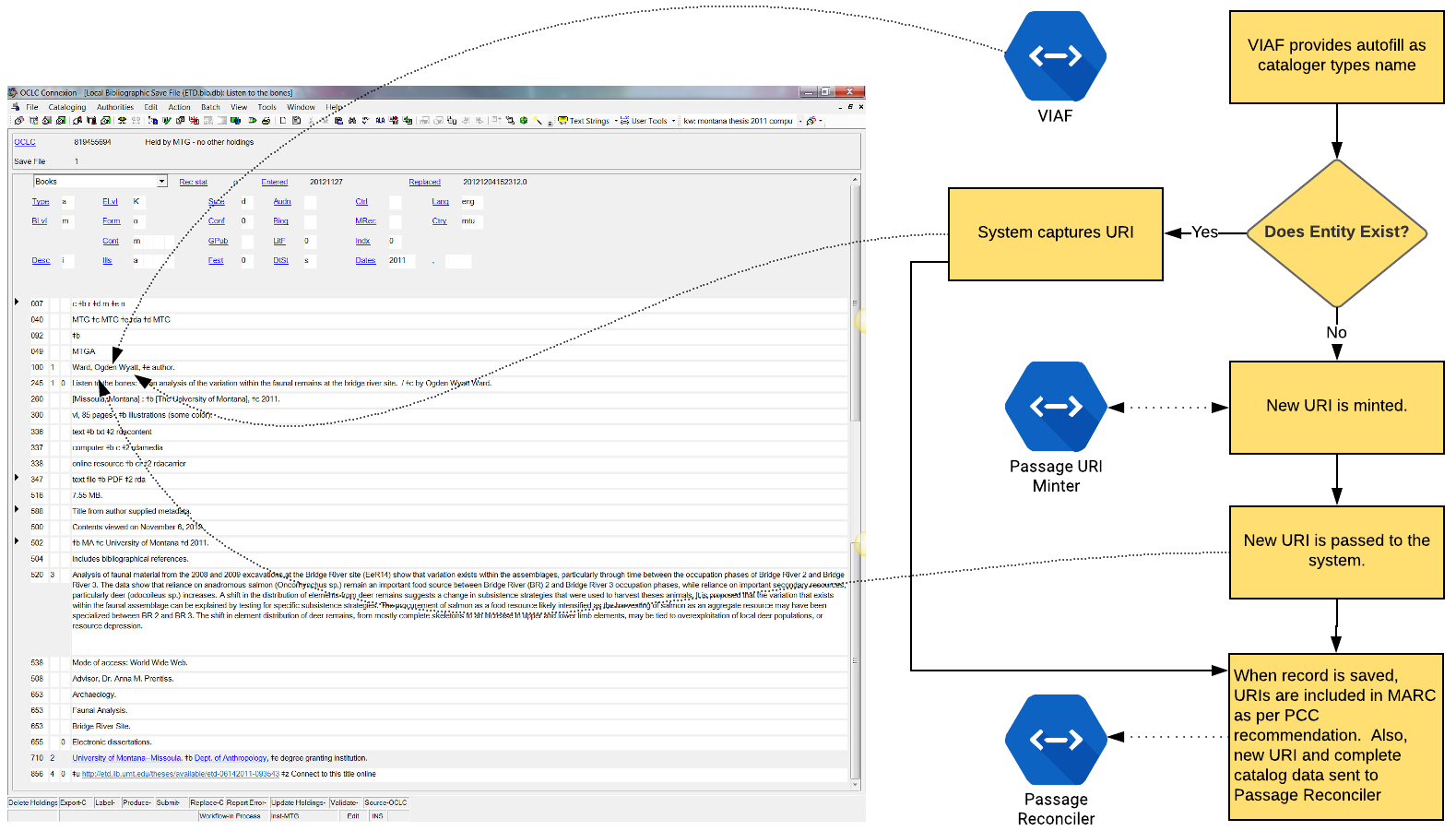 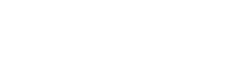 Stahmer, Carl G. “UC Davis Linked Data Implementation.” May 2, 2018. PowerPoint Presentation.
Discovery Use Case
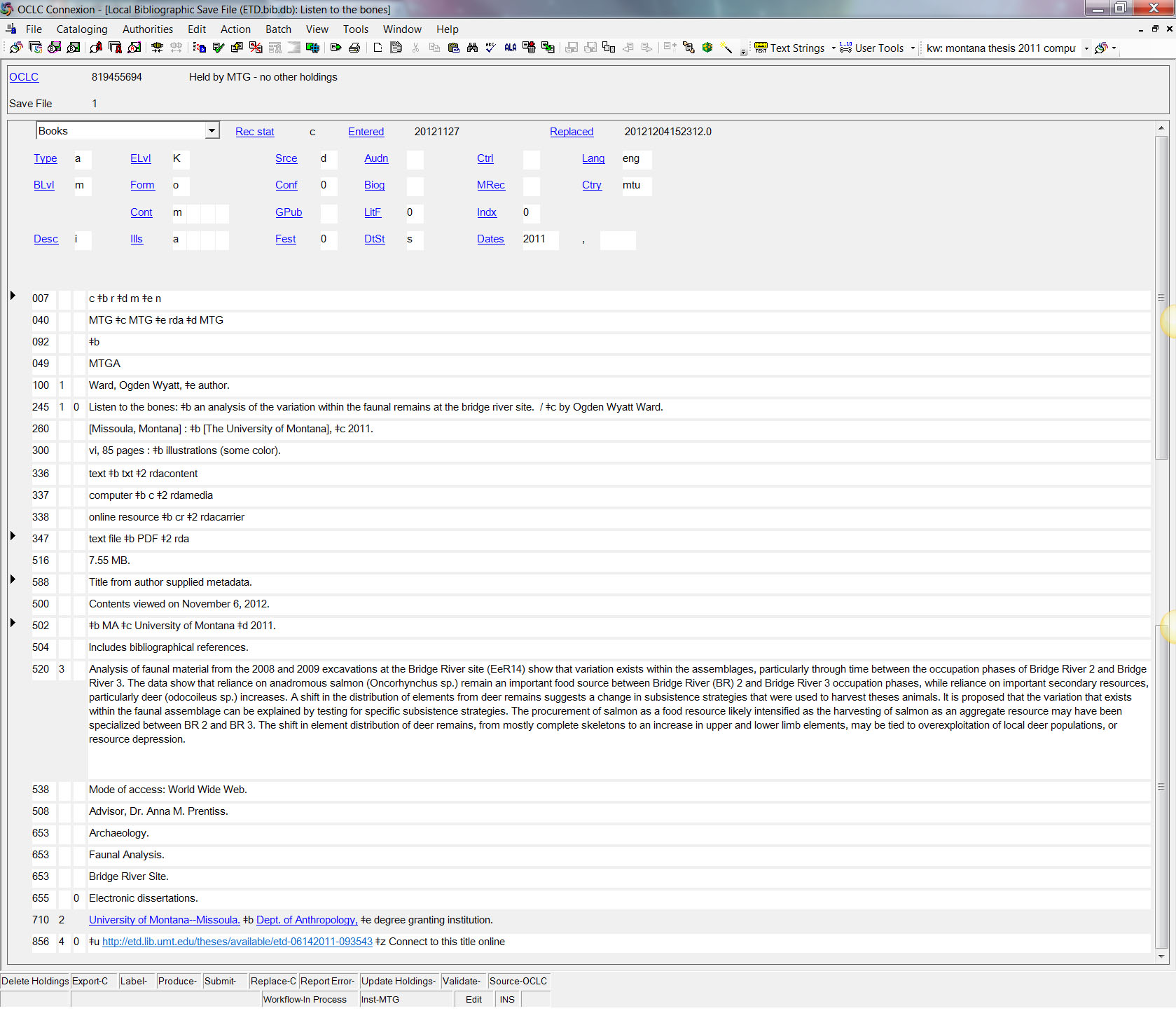 Connexion MARC to ALMA
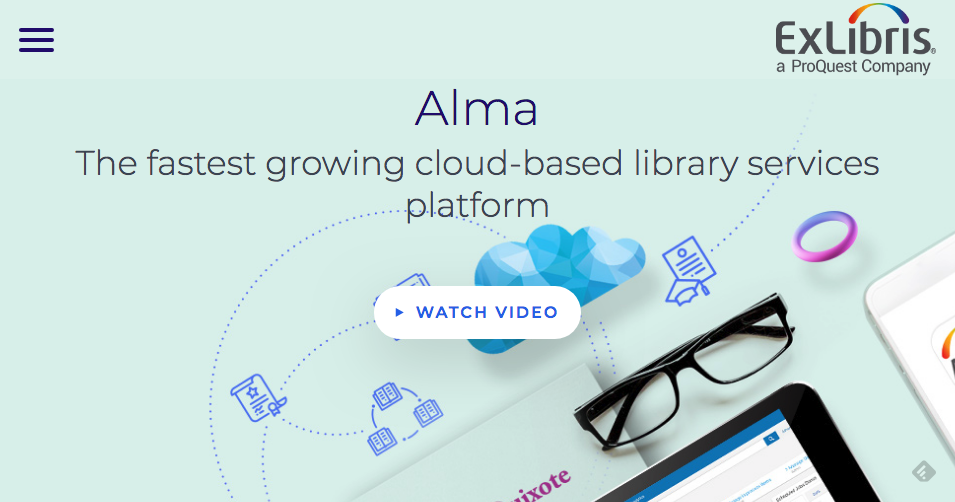 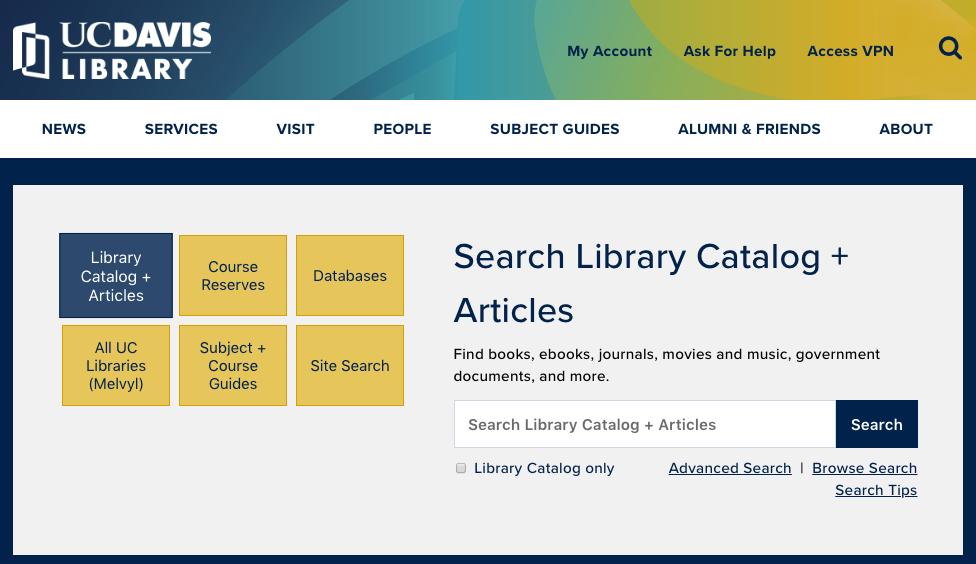 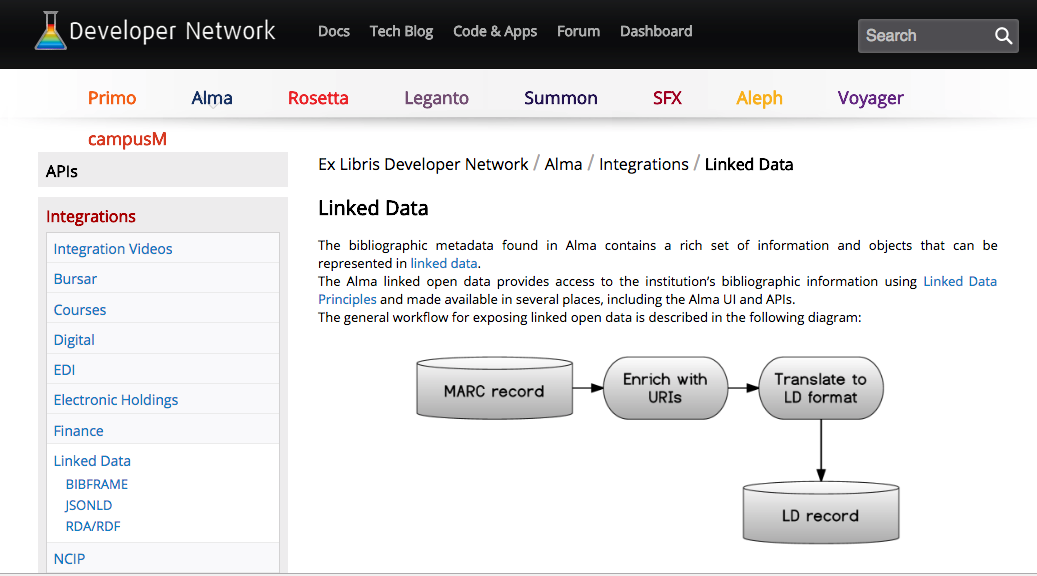 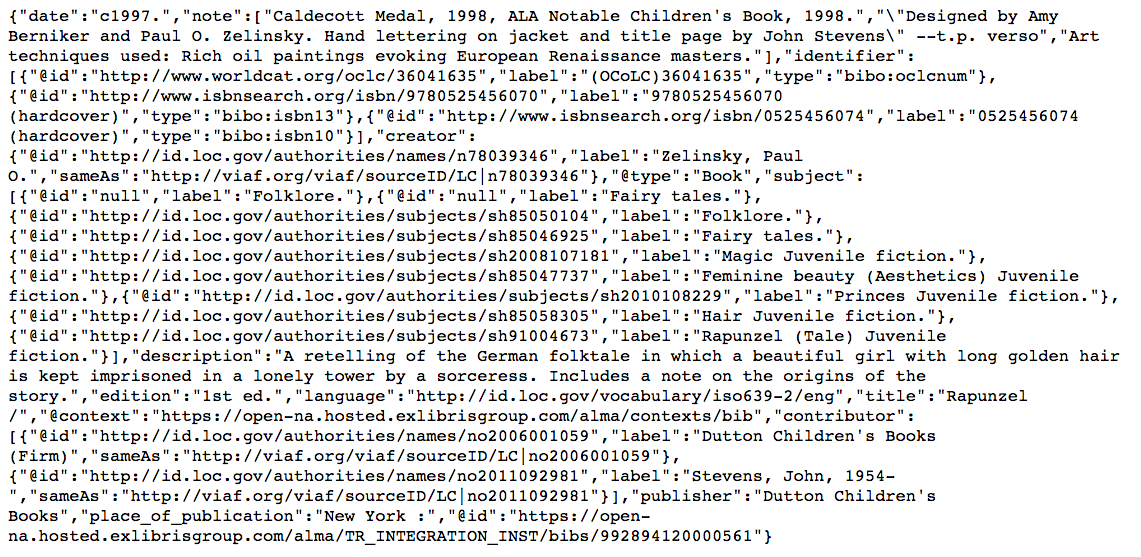 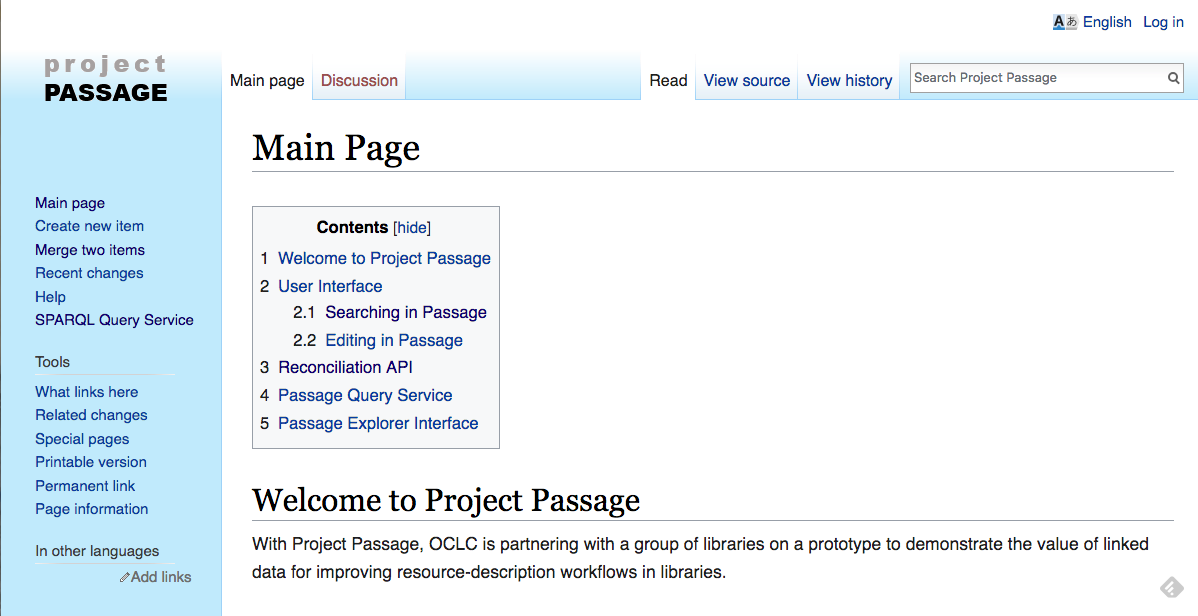 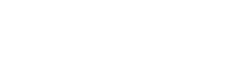 Stahmer, Carl G. “UC Davis Linked Data Implementation.” May 2, 2018. PowerPoint Presentation.